NIVEAU B1
Où va
le monde
© DR
La Femme
Interprété et composé par Marlon Magnée, Sacha Got
Mais où va le monde ?
Pourquoi des fois je me demande si les filles  et les garçons si cruels
Où sont mes vrais amis ?  Pourquoi je me méfie ?
Qu’a-t-on pu bien faire de tous ces sacrifices ?
Oui, personne n’est fidèle, mais pourtant  la vie doit rester toujours belle
Et peu importe si l’Homme reste si cruel  avec ceux qu’il aime
Il faut sans doute pardonner, mettre son égo  de côté1
Pourquoi tout le monde se ment et se trompe  jusqu’à se traîner dans la misère la plus totale ?  Donner ma confiance et mon cœur
Pourquoi ça me fait si peur ?  Est-ce bien normal ?
Non, ce n’est pas normal
Ou mon corps va finir par devenir un filet  de cicatrices qui ne retiendra en moi,  que les mauvais côtés de toi
Désormais, je n’en peux plus  Je veux partir très, très loin  Je pleure et je renifle
C’est la larme de trop qui fait déborder  mes yeux et m’a rendu malheureux  Mais où va le monde ?
Où va le monde ?
Bibliographie
Les fondateurs du groupe se  sont rencontrés au lycée à Biar-  ritz, puis ont élargi le groupe qui  prend le nom de La Femme en  2010.
Mais où va le monde ?
Pourquoi chaque fois que je veux bien faire,  les choses virent toujours de travers  Pourquoi les gens se mentent ?
Pourquoi les gens se trompent ?
Est-ce que toi aussi, des fois, tu te demandes  pourquoi la vie est si compliquée
Surtout quand deux personnes s’aiment  et qu’ils semblent être bien ensemble,  ça paraît si facile
Alors, comment ça se fait qu’à chaque fois,  ça finit en pleurs
Je n’en peux plus des histoires futiles
Je n’en peux plus de tous ces bourreaux  Et de toutes ces victimes
L’Homme se contredit à longueur de journée  Il ne sait pas ce qu’il veut et c’est pour
ça qu’on se fait du mal  Est-ce bien normal ?
Il y a des questions où je sais que je ne trouverai  jamais la réponse
Il y a des choses auxquelles on ne peut rien faire  Il faut sans doute s’en moquer et passer à travers
Le succès arrive vite : le groupe  enchaîne les disques, les tour-  nées et les articles élogieux.
En février 2014, le groupe rem-  porte les Victoires de la mu-  sique dans la catégorie « Album  révélation de l’année ».
« Où va le monde ? », est extrait  de leur second album « Mys-  tère », arrivé en deuxième posi-  tion de la catégorie « Album rock  de l’année » aux Victoires de la  musique 2017.
Et moi
Je ne veux plus être la bonne poire2
Je ne veux plus gâcher ma vie avec des histoires  Qui finissent toujours en larmes
ou en cauchemars
Je ne veux plus broyer du noir3
design : www.athoms.fr   Fiche réalisée par Margot Bonvallet, CAVILAM – Alliance française, Vichy
http://lafemmemusic.com/
Je n’ai plus d’estime pour moi  Je n’ai plus d’estime pour toi  Tant pis pour ça
Tant pis pour ça
Je continue mon chemin  Tu es déjà très, très loin  Très loin derrière moi  Très loin derrière moi
Oui, c’était une belle histoire
Pour finalement taire mon regard foudroyé,  sans me retourner
Je pars comme je suis venu, encore plus déçu  Et le pire dans tout ça c’est que je reste
un inconnu pour toi
Par pitié, arrêtez de me planter des couteaux  dans le dos4
Mettre son égo de côté :
oublier sa fierté.
Être la bonne poire :
être la personne trop gentille  dont on se moque.
Broyer du noir :
déprimer, n’avoir que
des pensées tristes et négatives.
Planter des couteaux dans le dos :  trahir quelqu’un, lui faire du mal  alors qu’il ne s’y attend pas.
Mais moi
Je ne serai plus la bonne poire2
Je ne veux plus gâcher ma vie avec des histoires  Qui finissent toujours en drames
ou en cauchemars
Je ne veux plus broyer du noir3
℗ Disque Pointu
Fiche pédagogique Où va le monde
NIVEAU B1
page 4/4
FICHE PÉDAGOGIQUE	ENSEIGNANT
NIVEAU B1
Où va le monde La Femme
THÈME  L’amour, la déception amoureuse,  le questionnement
1
Mise en route
Écrire la phrase « Il y a des questions  auxquelles je ne trouverai jamais la réponse. »
Faites une liste de questions auxquelles  on ne peut pas donner de réponse.
Par exemple : « Où va le monde ? »
Faire écouter la fin de la chanson.
2
Découverte  de la chanson
Faite écouter les 15 premières secondes  de la chanson, jusqu’à « Où va le monde ? »
Selon vous, cette introduction annonce-
t-elle une chanson joyeuse ou une chanson  triste ? Expliquez votre réponse.
Faire écouter la fin de la chanson.
Dans la chanson, qu’est-ce que vous écoutez :  des questions ou des réponses ?
Caractérisez l’ambiance de la chanson, le ton,  la façon de chanter et de dire les phrases.

Avec les paroles
Relevez les mots en relation avec des  sentiments et classez-les en deux catégories.
Relevez les phrases qui expriment des  généralités sur l’Homme, sur le genre humain,  sur les gens.
Selon vous, est-ce que le ton de la chanson  correspond au style de la musique
et à la façon de chanter des artistes ?  Expliquez.
4
Expression écrite
Choisissez une des phrases  suivantes, tirées de la chanson :
« Personne n’est fidèle » / « L’Homme  reste cruel avec ceux qu’il aime »
« Les gens se mentent, les gens  se trompent » / « L’Homme se  contredit à longueur de journée »
Racontez une anecdote à l’écrit
dont cette phrase pourrait être le titre.
design : www.athoms.fr   Fiche réalisée par Margot Bonvallet, CAVILAM – Alliance française, Vichy
Pour
aller plus loin
Découvrez le groupe dans son intimité  et passez 24 heures avec lui :
https://jack.canalplus.fr/videos/24-  heures-femme/
Fiche pédagogique Où va le monde
NIVEAU B1
page 4/4
FICHE PÉDAGOGIQUE	APPRENANT
NIVEAU B1

La Femme
Où va le monde
1
Quels mots pour le dire ?
Écoutez la chanson. Soulignez les éléments entendus dans le premier couplet.
cruel	doux	fidèle	infidèle	laide	belle	anormal	normal
se méfier	donner sa confiance	se pardonner	se venger	se mentir	se tromper
→
→
4
Où va
le monde ?
Cochez les problèmes concernés  par les questions posées dans
la chanson. Justifiez votre choix.
Le  pardon  La déception  La trahison
La rupture amoureuse  L’ennui
L’indécision  Le malheur
La recherche du bonheur  Le mensonge
La méchanceté  L’insatisfaction
Le manque de temps
design : www.athoms.fr   Fiche réalisée par Margot Bonvallet, CAVILAM – Alliance française, Vichy
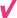 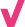 5
Liste de  questions
À deux, sur le modèle de la chanson,  faites une liste de questions pour les  situations suivantes : un coup de foudre /  un nouvel emploi / un déménagement /  un nouvel enfant. Proposez cette liste
à la classe qui doit deviner la situation  qui correspond.
Fiche pédagogique Où va le monde
NIVEAU B1
page 4/4
FICHE PÉDAGOGIQUE	CORRIGÉ APPRENANT
NIVEAU B1

La Femme
Où va le monde
1
Quels mots pour le dire ?
Écoutez la chanson. Soulignez les éléments entendus dans le premier couplet
(Activité à réaliser en trois groupe dans la classe, chaque groupe prenant un charge un type de mot = une ligne)
cruel	doux	fidèle	infidèle	laide	belle	anormal	normal
se méfier	donner sa confiance	se pardonner	se venger	se mentir	se tromper
→
→
4
Où va
le monde ?
Cochez les problèmes concernés  par les questions posées dans
la chanson. Justifiez votre choix.
X   Le pardon : « Il faut sans  doute pardonner, mettre  son ego de côté… »
X   La déception: « Je pars  comme je suis  venu, encore  plus déçu… »
X   La trahison: « Par pitié  arrêtez de me planter
des couteaux dans le dos… »
X  La rupture amoureuse:
c’est le thème global  de la chanson.
X   Le mensonge: « Tout  le monde se ment… »
design : www.athoms.fr   Fiche réalisée par Margot Bonvallet, CAVILAM – Alliance française, Vichy
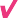 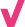 5
Liste de  questions
Un nouvel emploi ?
Est-ce que je suis assez bon ?  Est-ce que je pose les bonnes  questions ?
Est-ce que ce nouveau travail  va me plaire ?
Est-ce que mes collègues seront gentils ?  Pourquoi j’ai si peur ? Etc.
Fiche pédagogique Où va le monde
NIVEAU B1
page 4/4